Русский язык
6
класс
Как обозначить 
точную меру?

(урок 2)
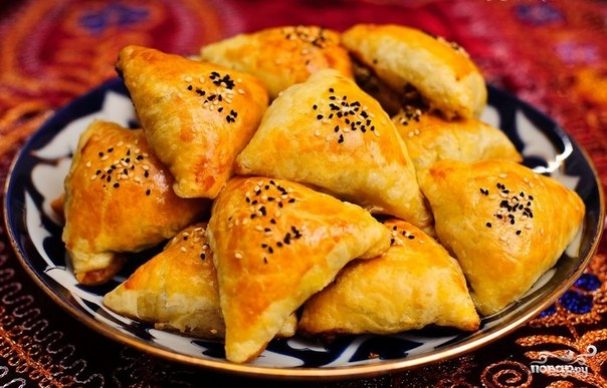 Сегодня на уроке
- проверим выполнение упражнения 6, 7 (стр. 90);
- повторим и закрепим единицы измерения;
- просклоняем слова, обозначающие меру длины и массы;
- прочитаем рубрику «С русским языком вокруг света»;
- научимся готовить праздничное блюдо Сумаляк.
Проверим упражнение 6 (стр. 93)
Помогите Анвару составить список покупок для украшения зала. Составьте списки покупок для приготовления плова, торта, салата.
Образец: Для украшения зала нужно купить двадцать метров гирлянд.
Слова для справок: 1)мелкие гвозди, воздушные шарики, ткань для занавесок, краска для стен; 2)30м, 2 кг, 5л, 50 штук, 
   Для украшения зала Анвар должен купить два килограмма мелких гвоздей, пятьдесят штук воздушных шариков, тридцать метров ткани для занавесок, пять литров краски для стен.
Проверим упражнение 7 (стр. 93)
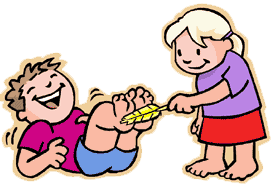 Дайте мне кусок щекотки,
Дайте смеха - две щепотки,
Три столовых ложки ветра
И грозы - четыре метра!
Писку-визгу - двести граммов
Плюс пол-литра шумов-гамов,
Да ещё глоток верёвки
И моточек газировки! -
- Дам я всё, что вы хотите,
Если вы в обмен дадите
Тюк мальчишек,
Пук девчонок
Да бочонок собачонок!
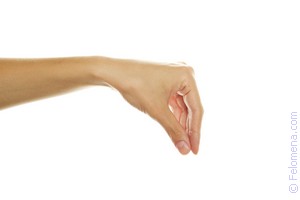 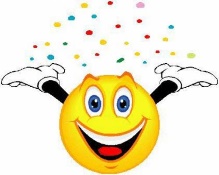 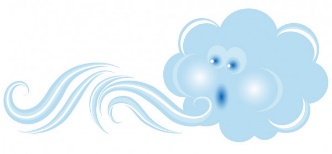 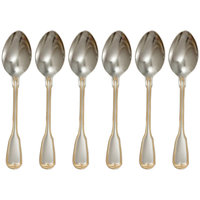 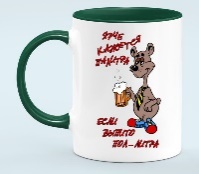 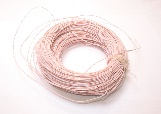 Миллиметр – мм
Сантиметр – см
Дециметр – дм
Метр – м
Километр – км

Тонна – т
Центнер – ц
Килограмм – кг
Грамм – г
Миллиграмм – мг
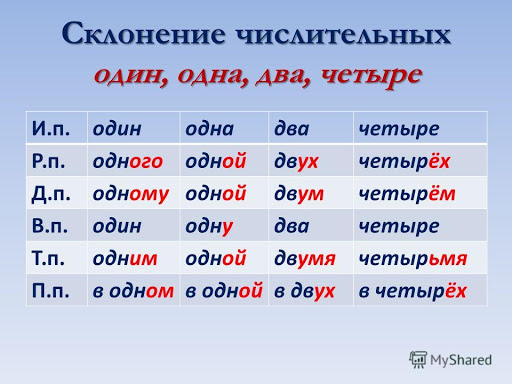 Один
Упражнение 9
Научитесь называть кулинарные меры.
Один стакан горячего молока (холодный кефир, морковный сок).
Три ложки свежей сметаны (чистая вода, томатная паста).
Пять ломтиков лимона (сыр, яблоко, арбуз).
Десять капель уксуса (лекарство).
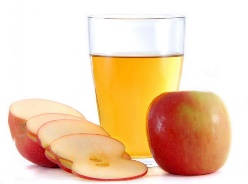 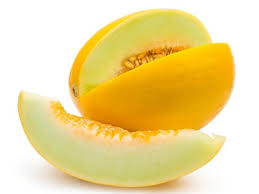 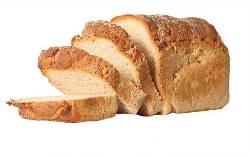 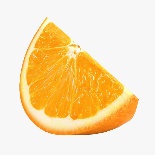 Упражнение 9
Научитесь называть кулинарные меры.
Один стакан горячего молока, один стакан холодного кефира, два стакана морковного сока.
Три ложки свежей сметаны, кружку чистой воды, пол-банки томатной пасты.
Пять ломтиков лимона, четыре ломтика сыра,  семь долек яблока, два ломтя арбуза.
Десять капель уксуса, пятнадцать капель лекарства.
Словарная работа
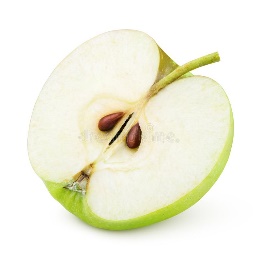 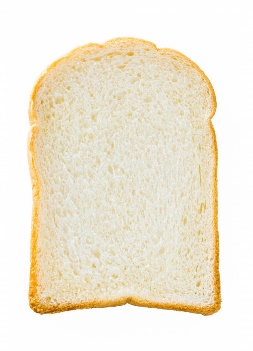 кусок – bo‘lak, parcha
половина - yarim
четверть - chorak
ломтик- pallacha
горсть (ж.род) - siqim
щепотка - bir chimdim
капля – tomchi
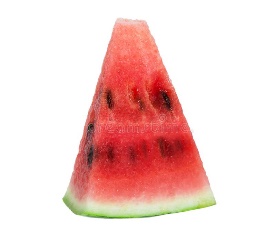 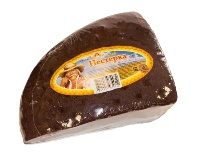 Упражнение 11
Прочитайте текст, правильно называя числительные.
   Один стакан вмещает 140–175 г пшеничной муки, 180–220 г сахарного песка, 190–230 г растительного   масла. В стакан можно насыпать 170–210 г гречки, 150–200 г манной крупы, 190–230 г риса, гороха, фасоли, пшена или перловки. В стакан поместятся 130–140 г толчёных орехов, 265–325 г мёда, 210–250 г сметаны, 250–300 г томатной пасты и 100–125 г молотых сухарей.
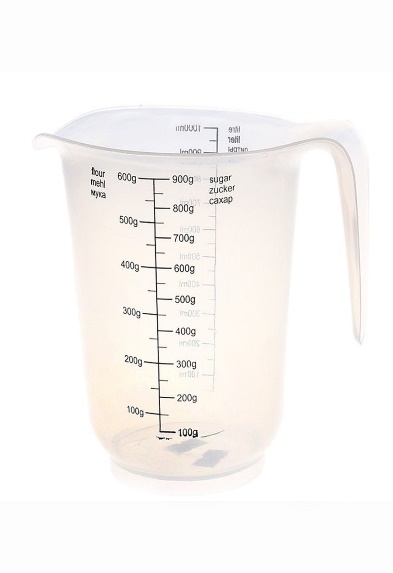 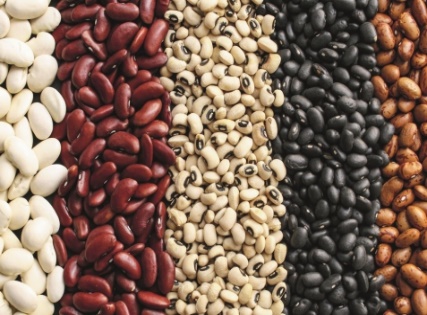 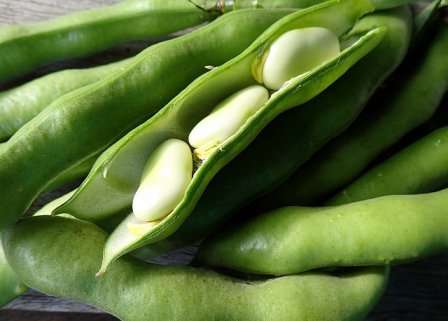 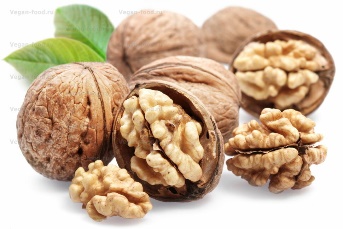 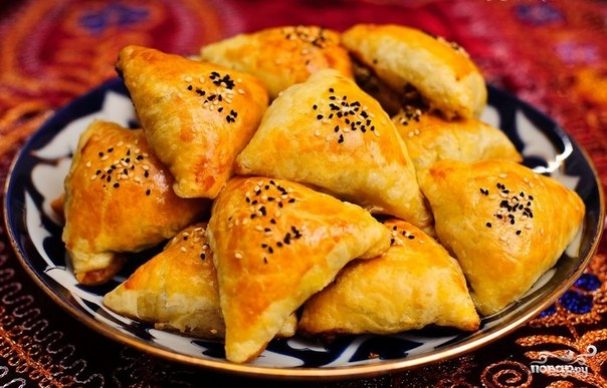 Упражнение 12
Помогите Малике записать рецепт самсы. Слова в скобках поставьте в правильную форму. Числа пишите словами. 
Для приготовления самсы нужно взять 4 (стакан, пшеничная мука), 250 (грамм, кипяченая вода), 1 щепотку (соль). Для начинки будут нужны 300 (грамм, жир), 400 (грамм, мясо). 3 (головка,  крупный репчатый лук), 1 щепотка (соль). Перец, зира, кунжут - по вкусу.
Для приготовления самсы нужно взять четыре стакана пшеничной муки, 250 граммов кипяченой воды, одну щепотку соли. Для начинки будут нужны 300 граммов жира, 400 граммов мяса, три головки крупного репчатого лука, одна щепотка соли,перец, зира, кунжут - по вкусу.
Прочитайте диалог. Поговорите с одноклассниками о покупках для приготовления блюд.
- Я иду в магазин. Сколько морковки нужно для плова?
- Нам нужно купить для плова два килограмма морковки.
- А лук у нас есть? 
- Вчера я купил пять килограммов лука. 
- Тогда я куплю ещё два пучка зелени для салата и литр масла.
Упражнение 14
Полкило пшеницы для сумаляка нужно перебрать и
 хорошо промыть холодной водой.
Затем надо рассыпать её на листе чистой фанеры слоем толщиной 1-1,5 см и оставить на 72 часа.
Каждое утро на зёрна брызгают водой.
Проросшие зёрна пропускают через мясорубку.
 Сок отжимают через марлю.
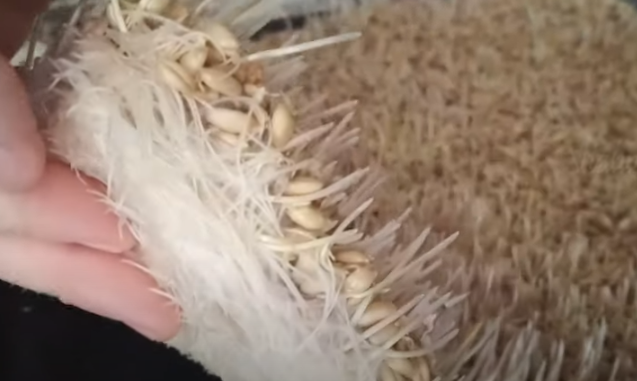 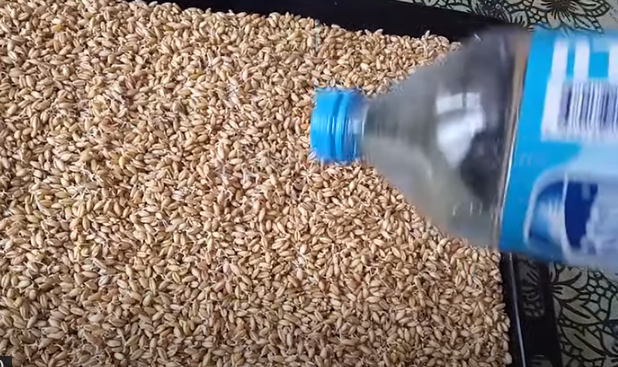 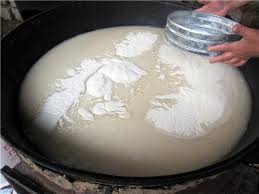 Прокаливают 1 л хлопкового масла.
 В казан кладут 2 кг муки, наливают сок и варят примерно 
10-12 часов.
Кладут 10-15 камушков, чтобы не пригорело, 
при этом все время помешивают.
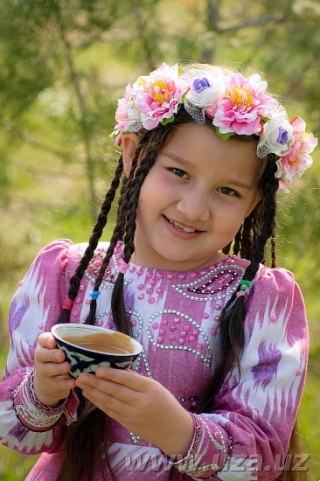 Если такой камень попадется вам во время еды, то надо загадать желание и оно обязательно сбудется. Считается, что сумаляк нужно готовить с песнями, танцами и шутливыми, весёлыми припевками. После охлаждения блюдо подаётся к столу. Также считается, что это блюдо наделяет людей физическими и духовными силами.
Упражнение 16
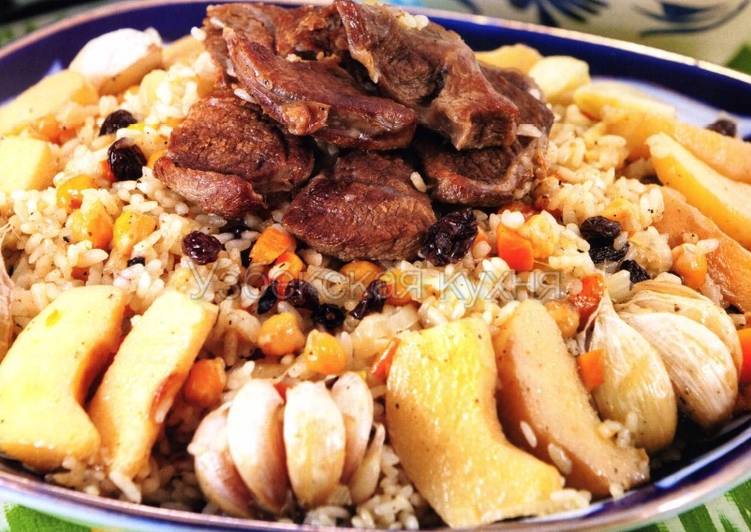 Прочитайте стихотворение С.Капутикян «Мы сварили плов». Расскажите о приготовлении плова, используя выделенные слова.
На столе сегодня плов.
Плов хвалить – не надо слов.
Вкусен – что и говорить!
А легко ль его сварить? 
Рис варить – плита нужна,
Рис помыть – вода нужна,
Перебрать – терпение,
Чтоб кипел – кипение,
Чтоб мешать – старание,
Чтоб не сжечь – внимание.
Надо перчить и солить.
Надо масла не забыть.
Вкусный плов!
Отличный плов!
Все за стол – обед готов!
Какая пословица к какому рисунку?
С русским языком вокруг света
С глубокой древности наши предки измеряли расстояние собой, своим телом. Это удобно: руки и ноги всегда при тебе, их нельзя забыть дома. Основные меры длины - верста, сажень, аршин, локоть и вершок. Аршин – один шаг человека, примерно 71 см. Аршин заменил старую меру длины «локоть» - расстояние от пальцев до локтя (46-47 см).
С русским языком вокруг света
Вершок - ширина двух пальцев, приблизительно 4 см и 5 мм. Сажень – на сколько человек может дотянуться рукой. Обычно это 150 см. Косая сажень – расстояние от носка левой ноги до пальца вытянутой правой руки. Это составляет 250 см. От одного поворота плуга до другого пахарь проходил версту (1066 м). «Верстой» также назывался столб на дороге. 
Сахар продавали фунтами – 400 граммов. Пуд – 40 фунтов или 16 кг.
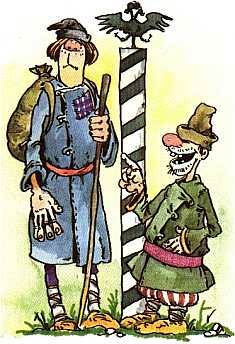 Солнце душу согревает,У него с весной союз.Всё растёт и расцветает,Мир весь празднует Навруз!Пусть все беды стороноюВаш обходят теплый дом!Счастливы, бодры, здоровыИ любимы будьте в нём!
Выполните самостоятельно
Упражнение 15 на странице 95.
выучите стихотворение
 «Мы сварили плов»
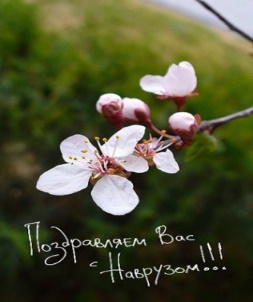